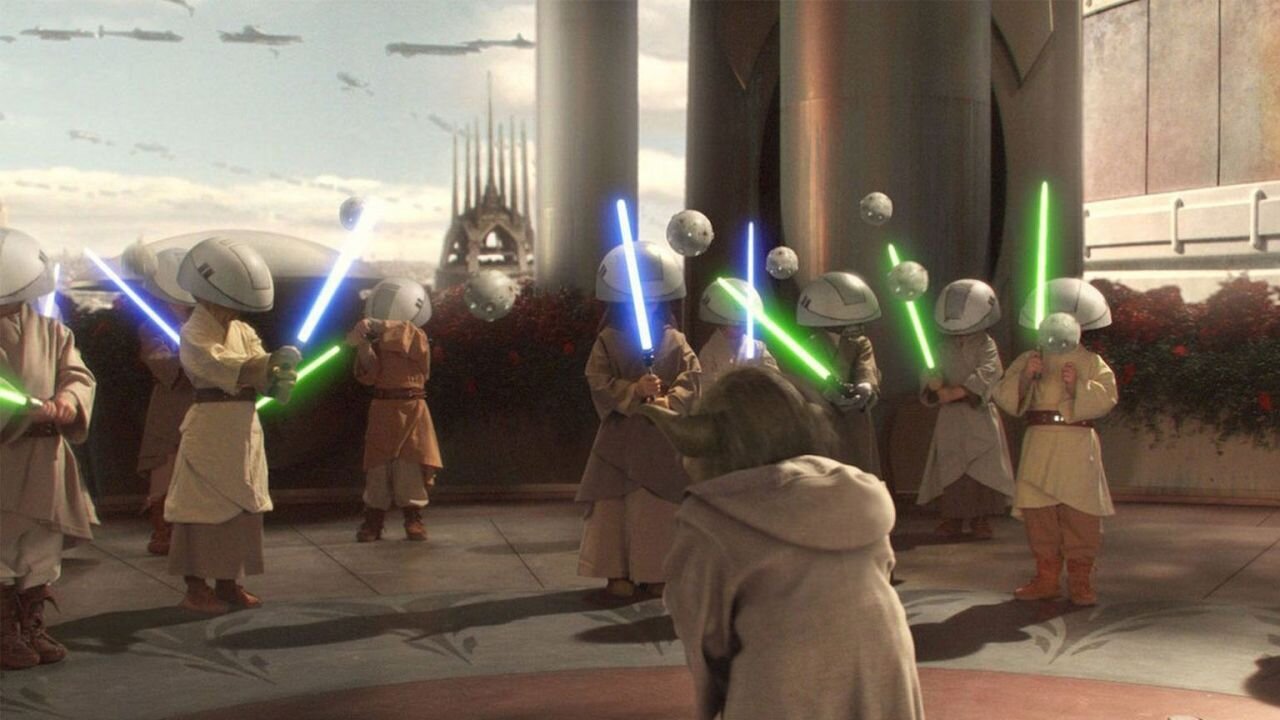 Additional Instructional Time And K12+
Nate Williams
K12+ Program Director
NMPED Community Schools Bureau
What HB 130 Does
Increases minimum instructional hour requirement to 1140 hours per year for all grades EXCEPT half-day kindergarten (550 hours)
Allows up to 60 hours of professional work time for elementary and 30 hours of professional work time for grades 7-12
Provides additional SEG (above the line) funding for extending the school year beyond 180 days (5-day week) or 155 days (4-day week), and even more for days above 190 days (5-day week) or 165 days (4-day week)
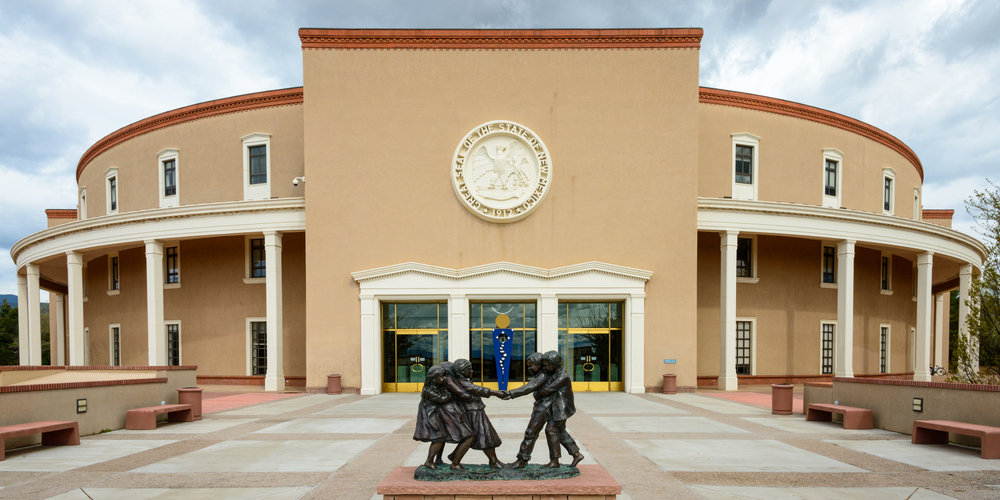 K12+ SEG Funding Formula
Tier 1
Tier 2
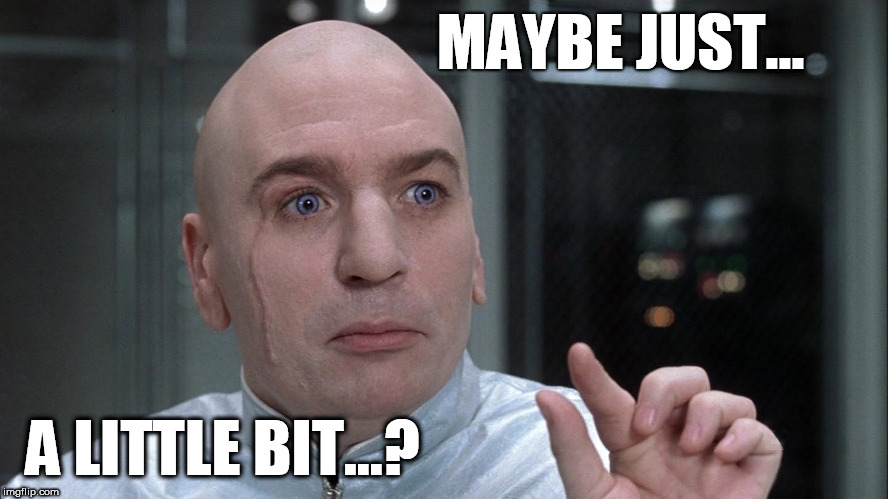 OST (*may*) count!Out-of-school time programs may count toward K12+ days IF:
The program takes place outside the 
normal school day
The program is offered to all students
The program is tied to curriculum goals
Transportation to/from the program 
is provided
A healthy snack is provided
The program runs for at least 2 
continuous hours
The program is not funded by 
another source, such as 21st CCLC
The program is free for students 
to participate
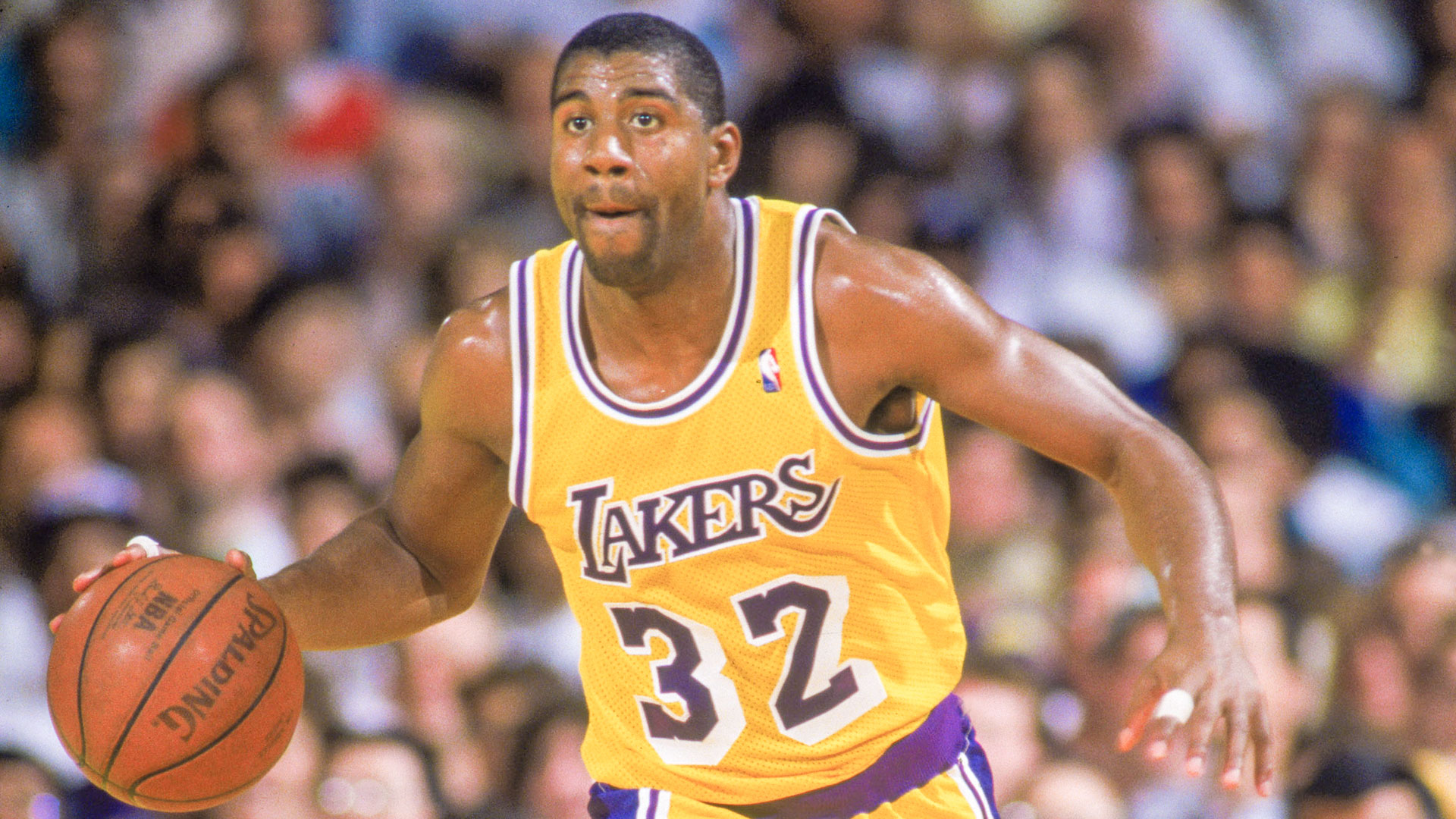 Every 8 hours of K12+ OST will count as one (1) additional day for K12+ purposes, up to 6 days of K12+ days
Once those conditions are met…
Example:	A school provides 2 hours of qualifying OST once a week for 4 weeks, that would add an additional day for K12+ funding without adding an additional instructional day.
…like Magic
How do schools get this funding?
There’s no application process, it’s part of SEG (above the line) funding
Will be determined through regular budget and calendar process & automatically awarded if qualified
Schools will need to demonstrate that the number of instructional hours is not less than the previous year
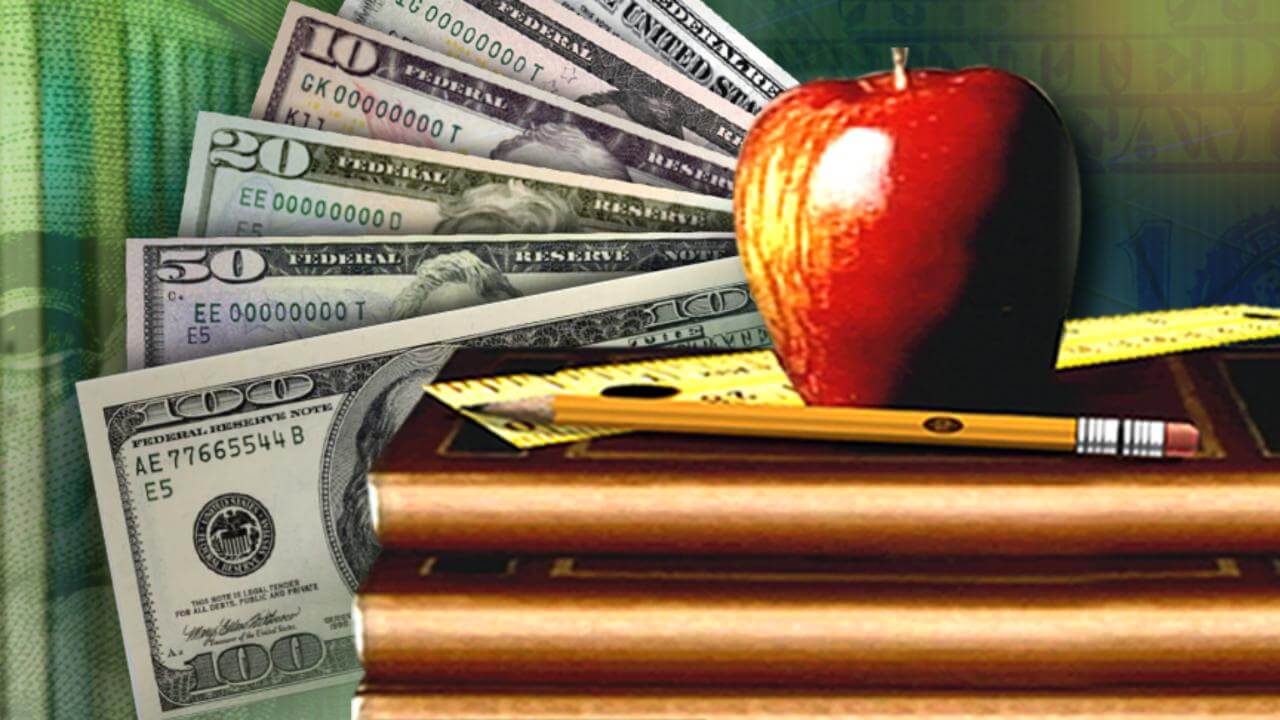 Why should we participate?
New Mexico is lagging other states in academic achievement
NM ranks below 48 other states/jurisdictions in NAEP testing
New Mexico has a larger percentage of students needing more educational attention
52% of NM students scored below NAEP basic level (National avg. 39%)	
New Mexico’s students lost ground in the pandemic
NAEP score avg. dropped from 208 in 2019 to 202 in 2022


Source:  2022 Reading State Snapshot Report, National Center for Education Statistics https://nces.ed.gov/nationsreportcard/subject/publications/stt2022/pdf/2023010NM4.pdf
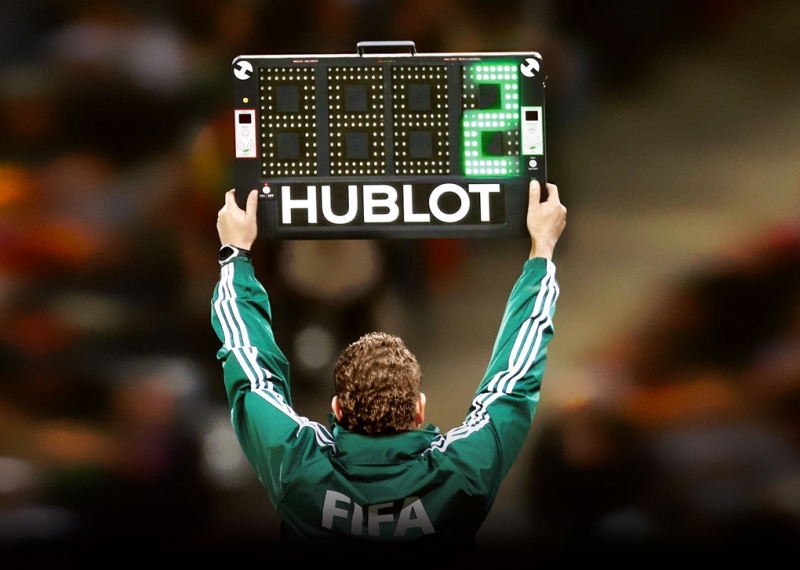 What can be done with the extra time?
What do you need?
In short, there’s no single answer…
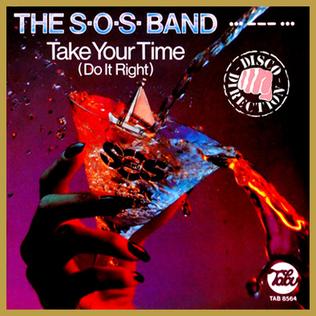 What follows are some practical tips on how to build consensus and make implementation successful
We do not expect you to implement this overnight
Necessary elements for successful K12+
How do we make K12+ implementation successful?
Staff and family buy-in
Start early and talk to them with an open mind and active listening
Acknowledge and address issues and concerns raised
Share with them the need to improve educational achievement
Truly seek input on best ways to implement – serve local needs
Incentivize participation for staff and families
Have directed open conversations with them
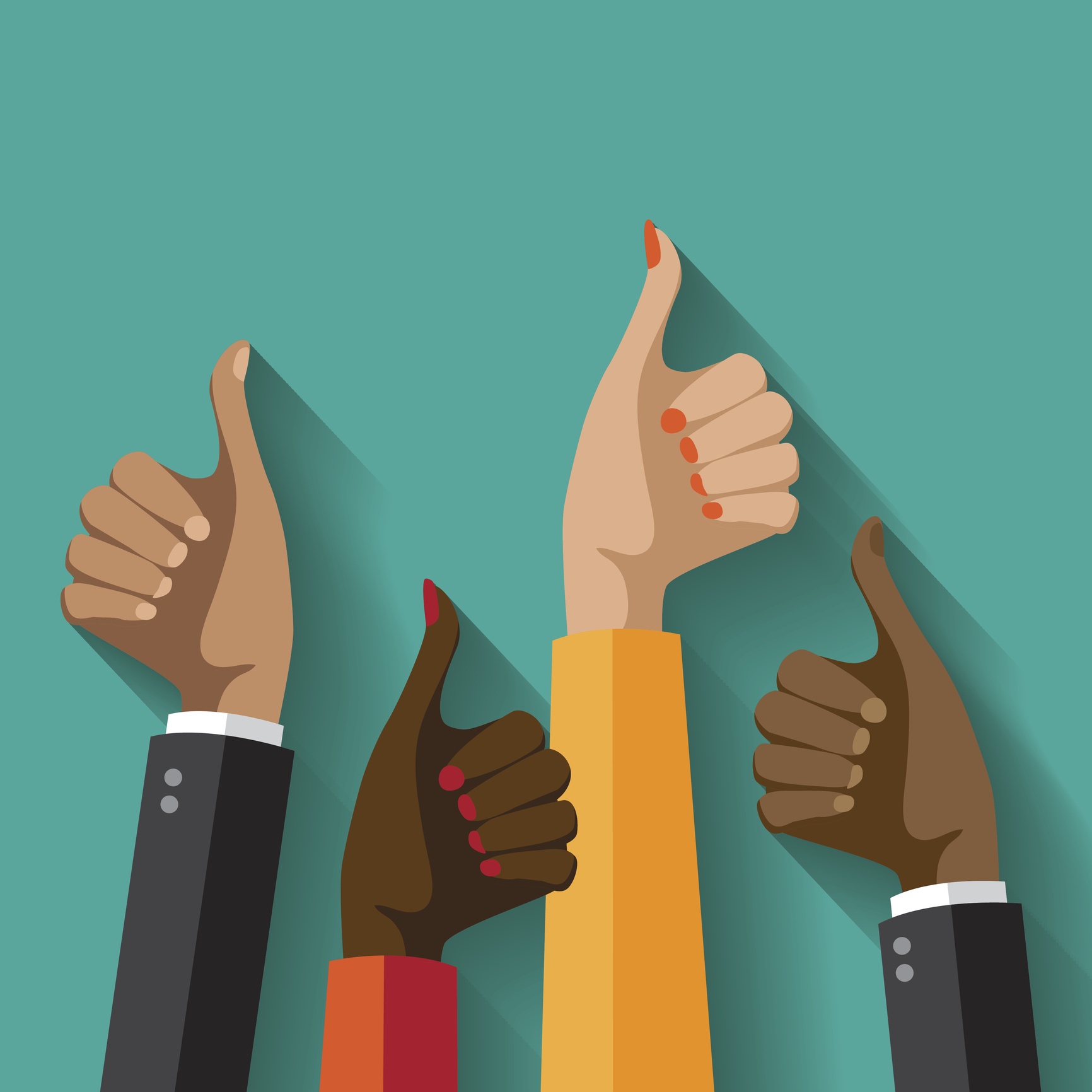 Steps to a directed conversation
Intro
Getting the issues or story
Agitation
Plan to change
Inoculation
Call the question & Assignment
Follow-up plan
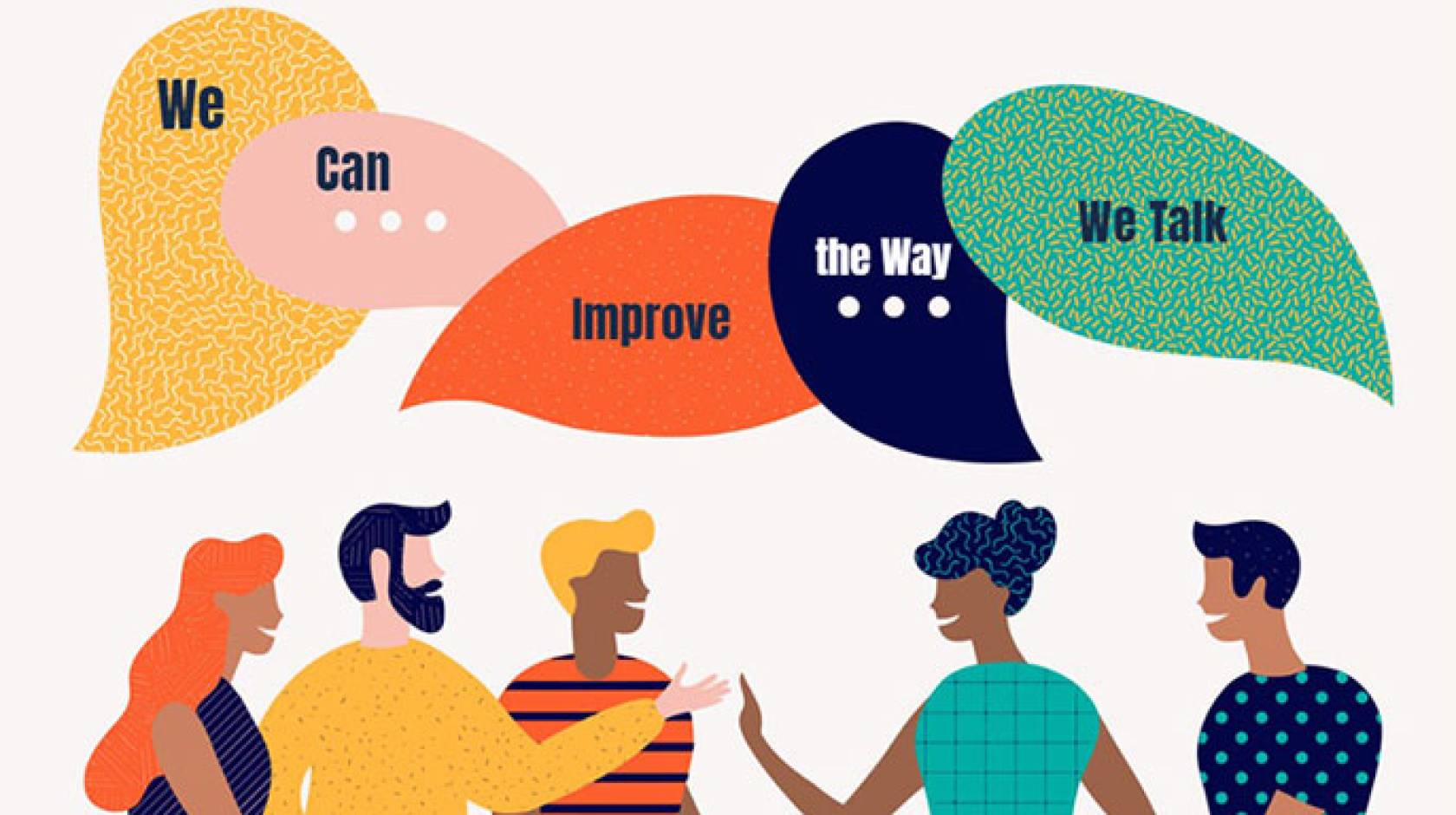 Ideally done individually or in small groups
Directed conversation – intro & issues
3.	Agitation
	Who has the power to make change? What will happen if we do nothing?

4.	Plan to change
	Show that change is possible and what it will look like.  Show concrete steps that are being taken.

5.	Inoculation
	There will be resistance, let them know what they will hear.  People will not want to change calendars.  The days will be too long for kids.  We don’t want year-round school.
Directed conversation – agitation, plan to change & inoculation
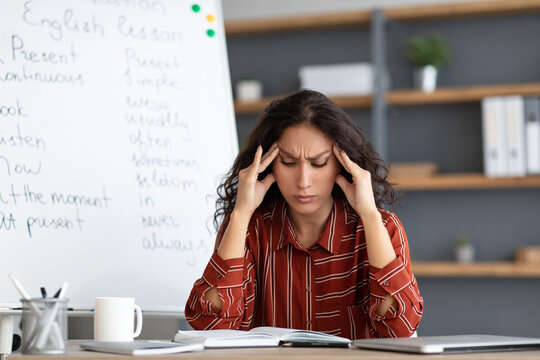 Directed conversation – call the question & follow-up
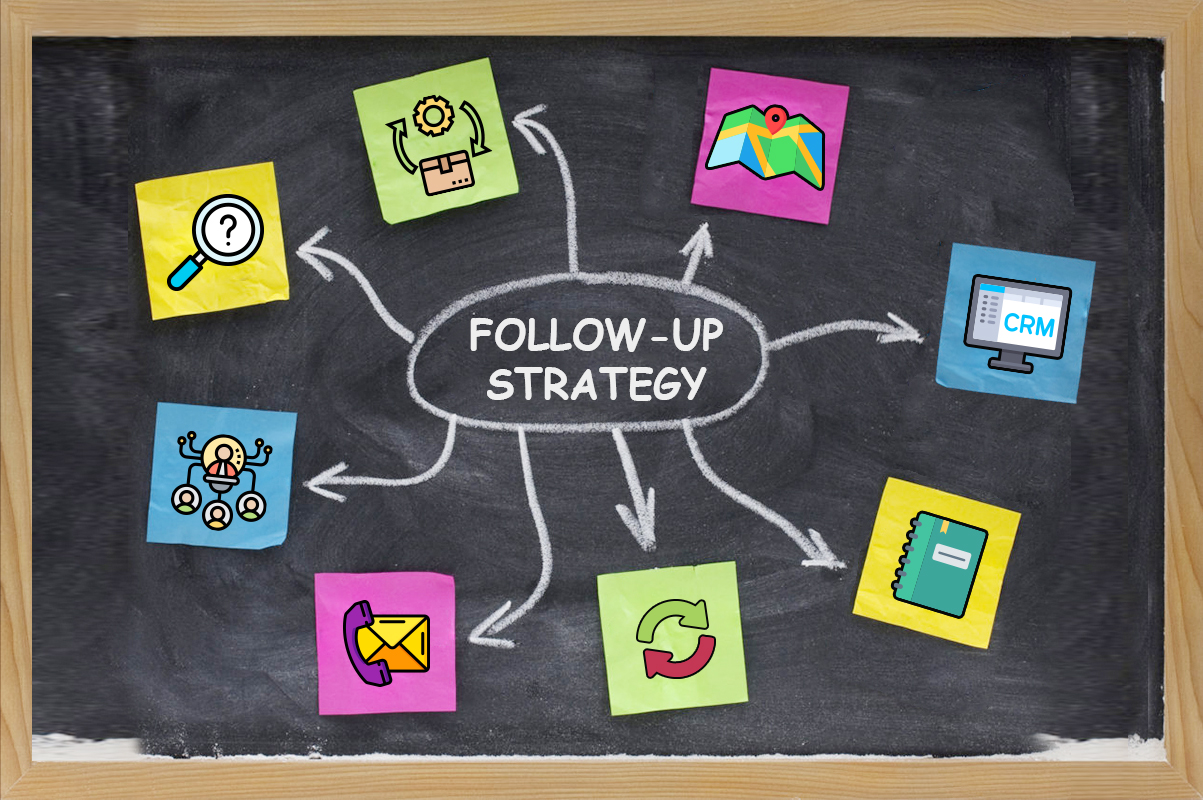 6.	Call the question
	What will it take to make change happen? What are they willing to do? How can change happen if no one takes action?

7.	Follow-up
	Make plans for next steps, keep progress on track.  Change takes time and many steps along the way.
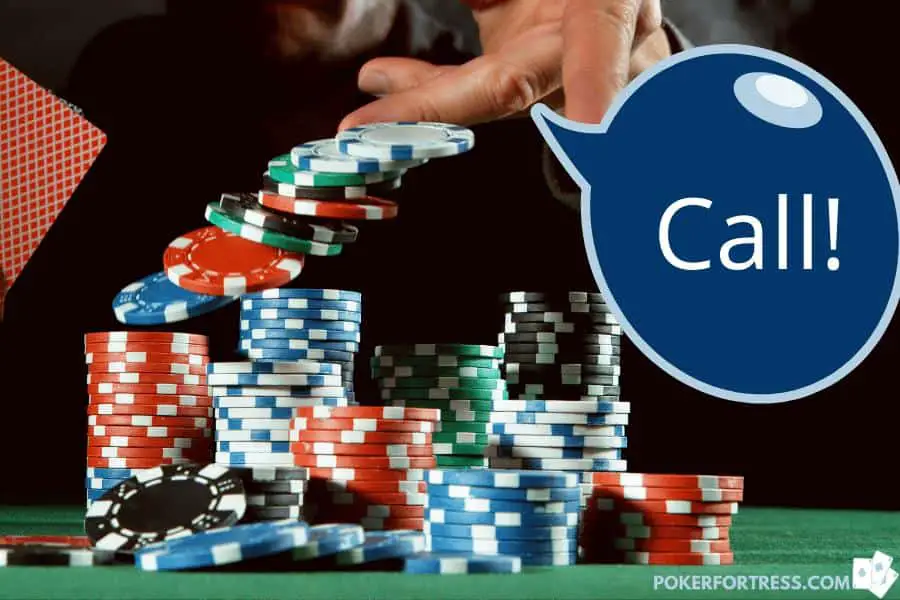 How do we convince skeptical partners?
Start with why?
“People don’t buy WHAT you do; they buy WHY you do it.” – Simon Sinek
Source:  “Start With Why” by Simon Sinek
Our Golden Circle
Why?
Our students deserve every opportunity to succeed.
How?
By creating more time on task in our schools, we can meet the challenges to success our students face.
What?
Extra work on reading, math and science
Extra SEL practices
More multi-layered student supports
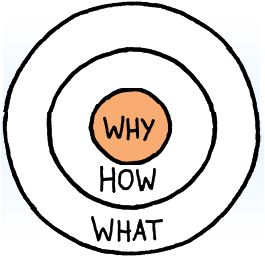 Why focus on values?
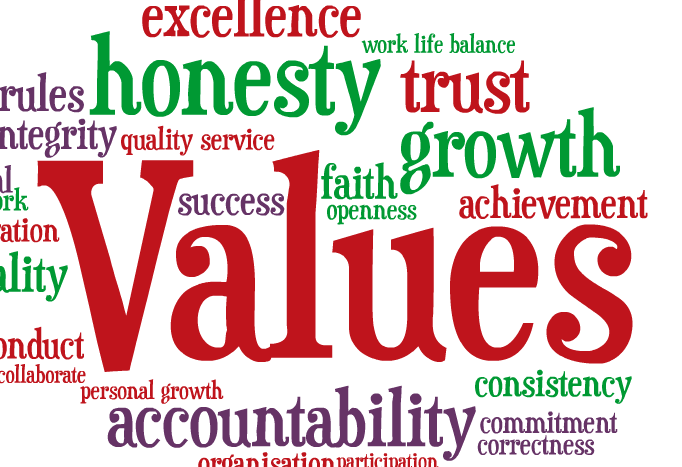 Because 98% of all thought & reasoning is unconscious
We make decisions based on our values and our gut more than facts and reason
Rational self-interest is largely a myth
A frame is a lens through which we filter information
If information does not fit within our frame, we reject it
Our values form our frame


Source:  “Don’t Think of an Elephant” by George Lakoff
Now that we achieved buy-in and implemented K12+, how do we know it’s working?
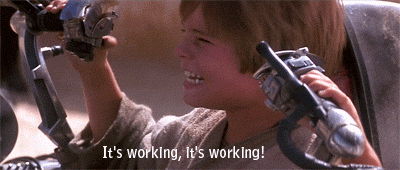 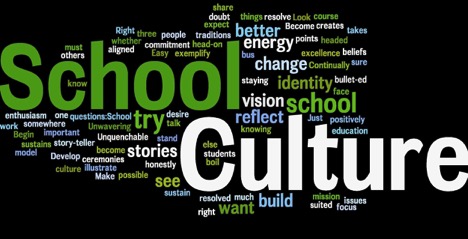 Unmeasurable indicators of success
School climate and culture

Transform the way school is done
How do we ensure K12+ is sustainable?
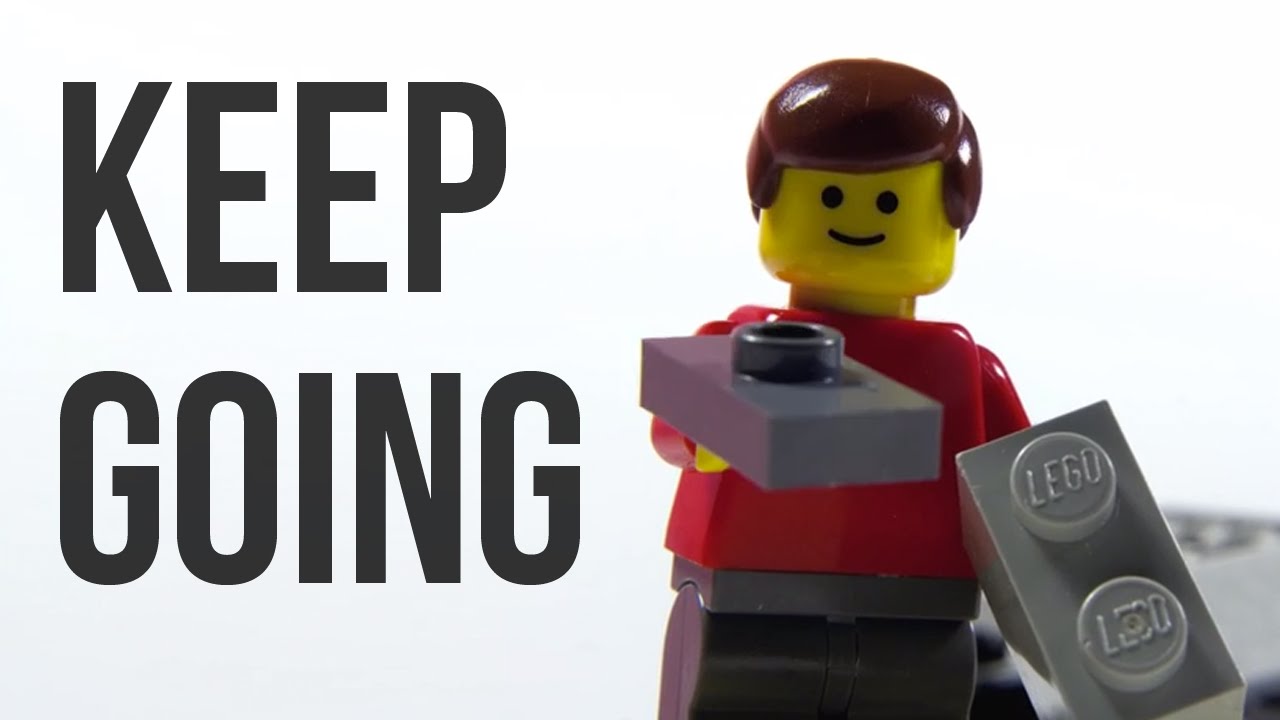 Funding is secured in SEG (above the line) funding
Start small, don’t jump from 175 days to 205
Find stable community partners
Remember your Why
Never stop listening & adjusting	`
K12+ Program Guidelines Manualhttp://bit.ly/K12PlusManual
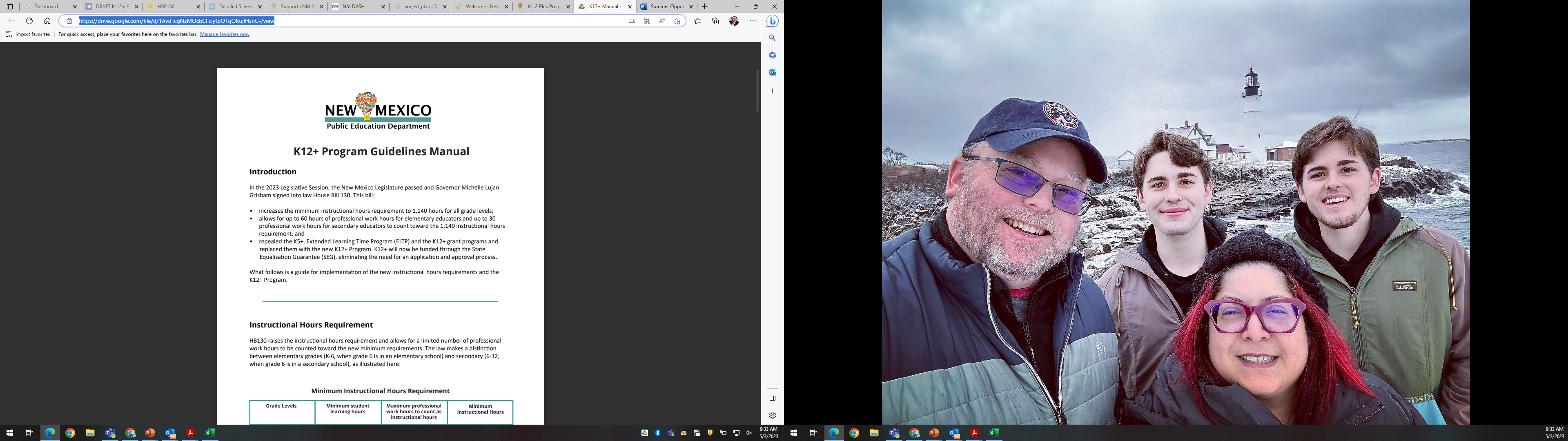 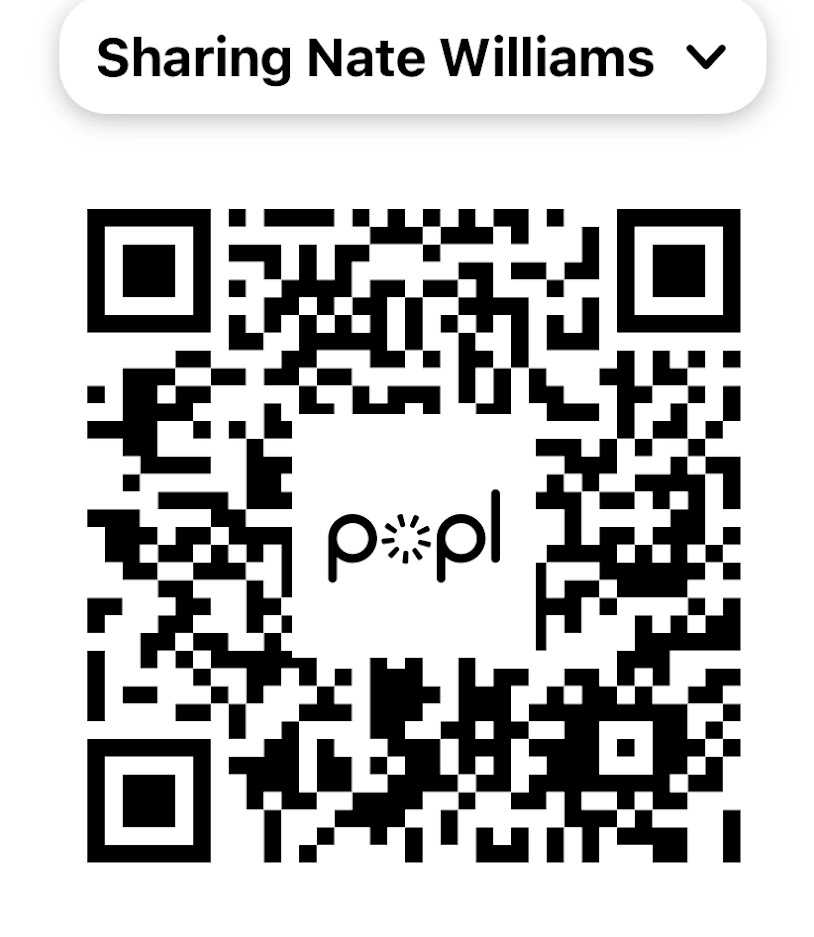 Questions? Discussion?Thank you for your time!
Nate Williams 
K12+ Program Director
nathan.williams@ped.nm.gov
Cell: 505-699-9791
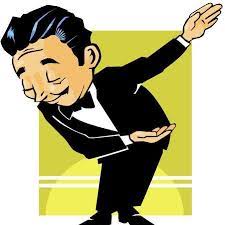